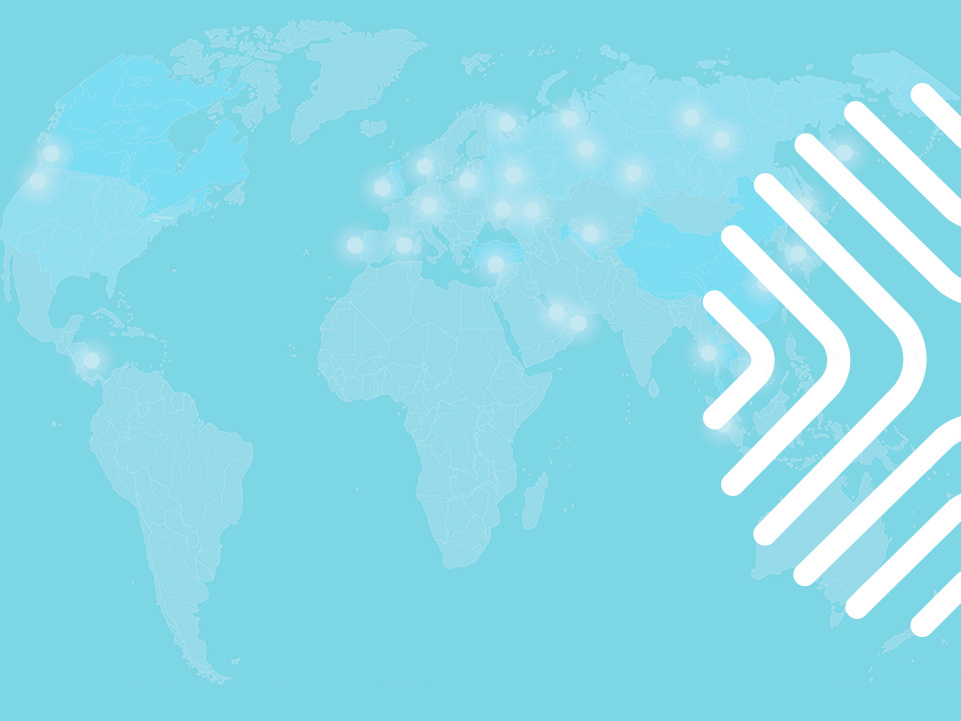 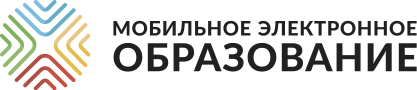 Горностаев Игорь Сергеевич – методист ООО «Мобильное электронное образование», ст. преп. кафедры специального дефектологического образования АНО ВО «Российский Новый Университет (РосНОУ)»
МЭо. Нормативно-правовые основы инклюзивного образования
Важно!



Обеспечение единого качества образования на всей территории Российской Федерации

Задача разработки адаптированных образовательных программ стоит перед каждой образовательной организацией, вне зависимости от её особенностей
ФГОС НОО обучающихся с ОВЗ, ФГОС образования обучающихся с интеллектуальными нарушениями (умственной отсталостью) https://минобрнауки.рф/документы/5132, https://минобрнауки.рф/документы/5133 

Примерные адаптированные общеобразовательные программы для обучающихся с ограниченными возможностями здоровья размещены на сайте http://fgosreestr.ru/
ФЗ об образовании
ФЗ  ОБ ОБРАЗОВАНИИ В РОССИЙСКОЙ ФЕДЕРАЦИИ  
от 29 декабря 2012 года N 273-ФЗСтатья 2.  Основные понятия, используемые в настоящем Федеральном законе
ФЗ  ОБ ОБРАЗОВАНИИ В РОССИЙСКОЙ ФЕДЕРАЦИИ  
от 29 декабря 2012 года N 273-ФЗСтатья 2.  Основные понятия, используемые в настоящем Федеральном законе
16) обучающийся с ограниченными возможностями здоровья - физическое лицо, имеющее недостатки в физическом и (или) психологическом развитии, подтвержденные психолого-медико-педагогической комиссией и препятствующие получению образования без создания специальных условий;
27) Инклюзивное образование -  обеспечение равного доступа к образованию для всех обучающихся  с учетом разнообразия особых образовательных  потребностей и индивидуальных возможностей
Федеральные стандарты
ФГОС ДО
ФГОС дошкольного образования
ФГОС НОО
ФГОС начального общего образования
(1-4 кл.)
ФГОС НОО ОВЗ
ФГОС начального общего образования обучающихся с ОВЗ
(срок обучения от 4 до 6 лет)
ФГОС ОО УО
ФГОС образования обучающихся с умственной отсталостью (интеллектуальными нарушениями) 
(срок обучения от 9 до 13 лет)
ФГОС ООО
ФГОС основного общего образования
(5-9 кл.)
ФГОС СОО
ФГОС среднего (полного) общего образования
(10-11 кл.)
Уровневое образование
Не предусмотрено уровневое образование
Есть адаптированный контент в МЭО
ФГОС НОО ОВЗ. Варианты АООП
Достигается уровень НОО
Не достигается уровень НОО
Современные исследования
Задержка психического развития
Первичная
Вторичная
Среди детей с ОВЗ дети с ЗПР составляют самую многочисленную группу. По данным современных исследований, их количество может составлять до 20% от общего числа детей.
В действующей Международной классификации болезней (МКБ-10) диагноз ЗПР также отсутствует.

Z55. Проблемы, связанные с обучением и грамотностью.
Обучающиеся с ЗПР
Нет грубых нарушений познавательных процессов, однако, степень готовности к школьному обучению низка и не позволяет усваивать общеобразовательную программу без специальной помощи:
неумение подчинить своё поведение новым требованиям;
дефицит внимания;
речевые недостатки, нарушения звукопроизношения;
отставание в становлении моторных функций, мелкой моторики;
трудности в овладении чтением и (или) счётом;
нелюбовь к интеллектуальным занятиям.
Обучающиеся с ЗПР
Не понимают многих заданий;
не могут усваивать учебный материал в общем темпе;
нуждаются в уменьшении объёма;
часто обнаруживается социокультурная запущенность;
отсутствие необходимых и обычных для данного возраста знаний;
недоразвитие мышления и речи;
не могут сформулировать свою мысль;
сниженная обучаемость.
Особые образовательные потребности
Адаптация основной общеобразовательной программы начального общего образования с учётом необходимости коррекции психофизического развития
Возвращение к ранее изученным темам.
Моделирование заданий с чёткими, понятными вопросами и инструкциями.
Исключение наиболее сложных заданий, требующих самостоятельности; трудных с технической точки зрения, выполнение которых предполагает обращение к дополнительным источникам информации и т. п.
Разбор выявленных трудностей и индивидуальная помощь в системе коммуникаций
Пример. Задание вызвало трудности
(Русский язык, 3 класс)
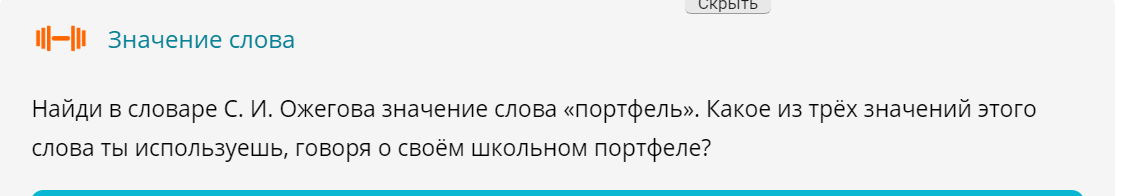 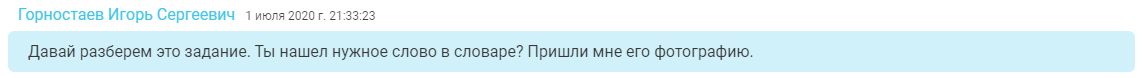 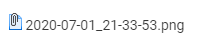 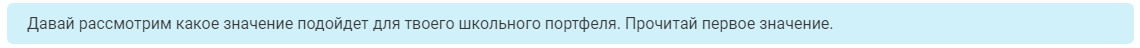 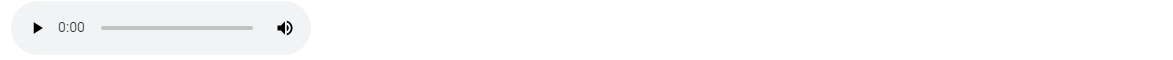 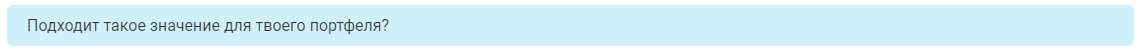 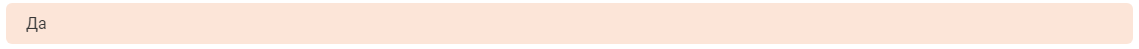 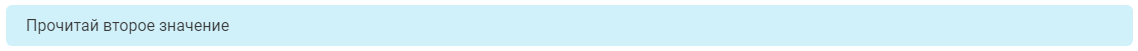 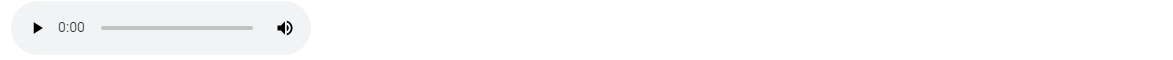 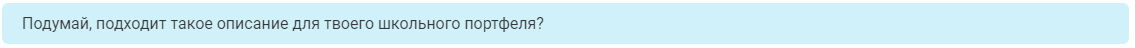 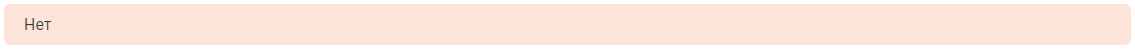 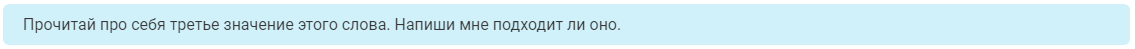 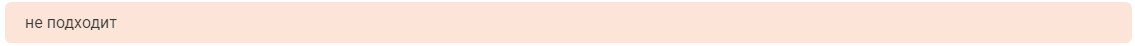 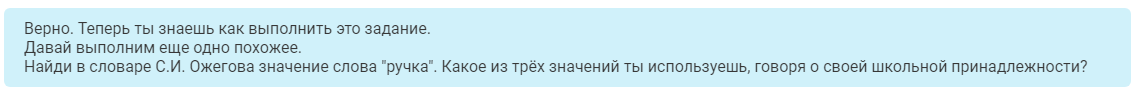 Особые образовательные потребности
Обеспечение особой пространственной и временной организации образовательной среды с учётом функционального состояния центральной нервной системы (ЦНС) и нейродинамики психических процессов обучающихся с ЗПР
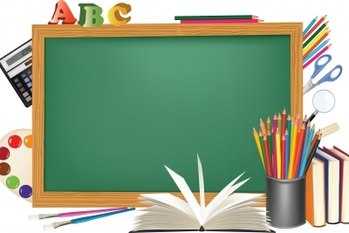 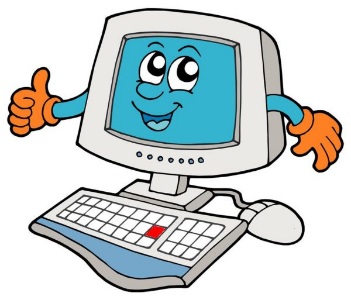 Цифровая образовательная среда
Классическая классно-урочная система
Не фиксировать внимание на нелепых ошибках
Уменьшить объём заданий
Использовать различные виды деятельности
Не сажать на последние парты и рядом с окном
Рациональное использование времени, проведенного перед ПК
Проводить физминутки
Привычная цифровая среда: знакомые интерфейс,
Не говорить на уроке громко, регулировать силу голоса
Особые образовательные потребности
Комплексное сопровождение, гарантирующее получение необходимого лечения, направленного на улучшение деятельности ЦНС и на коррекцию поведения, а также специальной психокоррекционной помощи, направленной на компенсацию дефицитов эмоционального развития, формирование осознанной саморегуляции познавательной деятельности и поведения
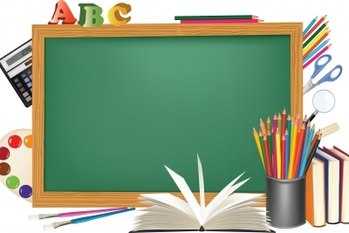 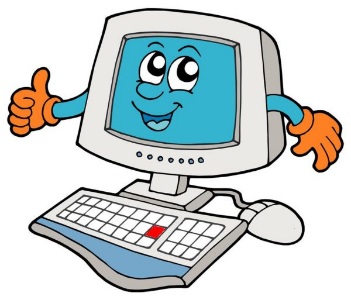 Цифровая образовательная среда
Классическая классно-урочная система
Комплексное сопровождение различных специалистов: педагог-дефектолог, учитель-логопед, учитель начальных классов, педагог-психолог, родители и др. участники педагогического процесса
Непрерывность образовательного процесса (в т.ч. в период стационарного лечения), вариативность форматов взаимодействия между участниками образовательного процесса
Особые образовательные потребности
Организация процесса обучения с учётом специфики усвоения знаний, умений и навыков обучающимися с ЗПР с учётом темпа учебной работы
Использование эмоционально яркого материала;
Большее количество повторений;
Разбивка заданий на более мелкие части;
Использование дополнительных средств, облегчающих понимание изучаемого материала;
Использование разных методов обучения (словесных, наглядных, практических);
Использование вспомогательных средств обучения;
Изменение объема заданий;
Использование наглядных схем;
Пошаговая помощь;
Использование количества однотипных задач
Особые образовательные потребности
Учёт актуальных и потенциальных познавательных возможностей, обеспечение индивидуального темпа обучения и продвижения в образовательном пространстве для разных категорий обучающихся с ЗПР
Возможность самостоятельно организовать свою деятельность
Обеспечение индивидуального темпа развития
Учет как ЗАР, так и ЗБР
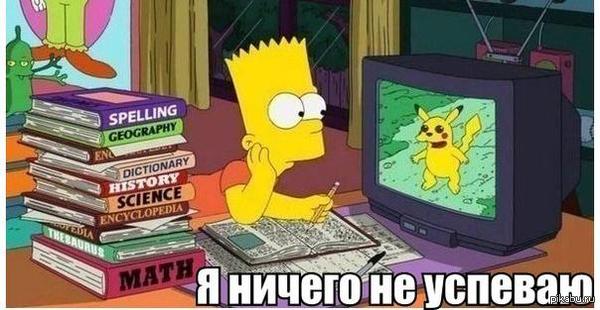 Особые образовательные потребности
Профилактика и коррекция социокультурной и школьной дезадаптации
Обеспечение спокойной обстановки, спокойного тона;
ограничение «будоражащих» впечатлений
единство требований, исходящих от всех участников воспитательного процесса;
Искусственное создание ситуации успеха
Особые образовательные потребности
Постоянный (пошаговый) мониторинг результативности образования и сформированности социальной компетенции обучающихся, уровня и динамики психофизического развития
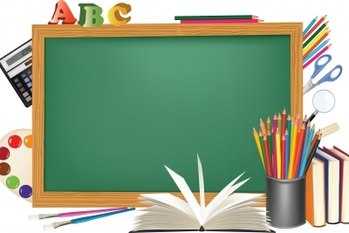 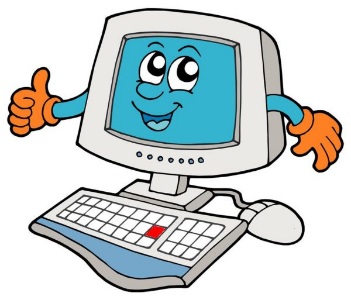 Цифровая образовательная среда
Классическая классно-урочная система
Мониторинг результатов образования касается академической успешности и показателей социопсихологической адаптированности (использование специальных шкал).
Ребёнок должен научиться обозначать свои образовательные потребности, давая учителю обратную связь: «Я не понял», «Я устал» и т. п.
Возможность учителя мониторить деятельность ученика и оказывать помощь на этапах возникновения трудностей
Особые образовательные потребности
Обеспечение непрерывного контроля за становлением учебно-познавательной деятельности обучающегося с ЗПР, продолжающегося до достижения уровня, позволяющего справляться с учебными заданиями самостоятельно
постепенное повышение мотивации к правильному выполнению заданий (не к получению высокой отметки, что типично для детей с самого начала обучения);
возможность проделать анализ выполненной работы;
возможность аргументировано отвечать на вопрос о том, почему принято то или иное решение;
освоение программного материала на необходимо-достаточном уровне
Особые образовательные потребности
Постоянное стимулирование познавательной активности, побуждение интереса к себе, окружающему предметному и социальному миру
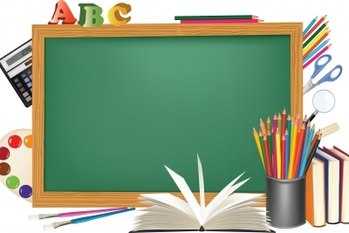 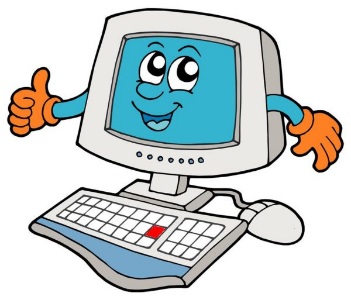 Цифровая образовательная среда
Классическая классно-урочная система
Побуждать интерес ребёнка в области реально-практической деятельности, в предпочитаемой ребёнком сфере занятий, в играх-соревнованиях.
Использование «цифры» для повышения мотивации к обучению.
Поощрять доступное и не опасное экспериментирование, наблюдение; учить соотносить причины и последствия.
Особые образовательные потребности
Постоянная помощь в осмыслении и расширении контекста усваиваемых знаний, в закреплении и совершенствовании освоенных умений; специальное обучение «переносу» сформированных знаний и умений в новые ситуации взаимодействия с действительностью
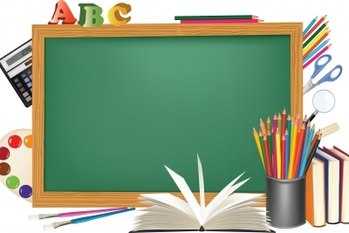 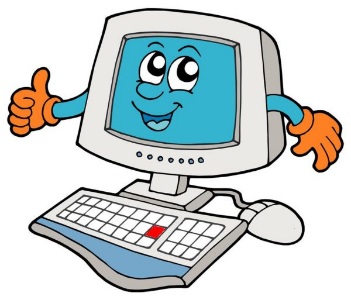 Цифровая образовательная среда
Классическая классно-урочная система
Применение полученных знаний в жизненной практике
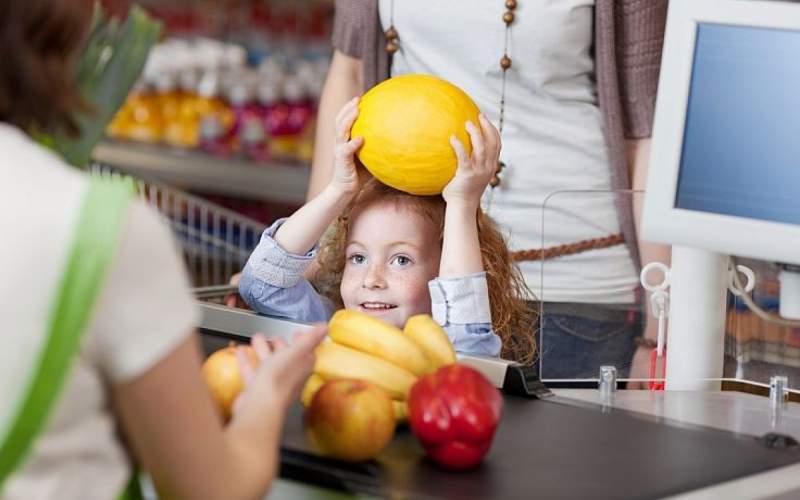 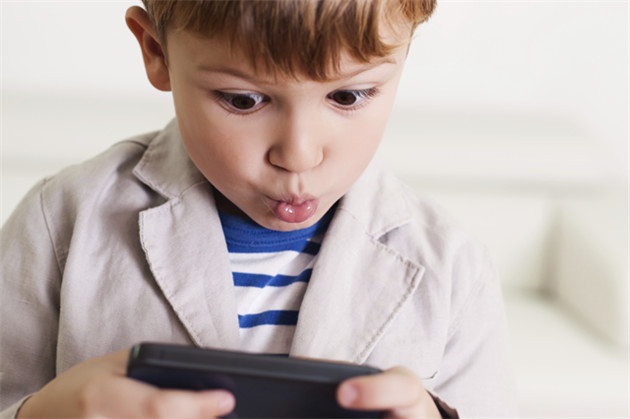 Особые образовательные потребности
Постоянная актуализация знаний, умений и одобряемых обществом норм поведения; развитие и отработка средств коммуникации, приемов конструктивного общения и взаимодействия, формирование навыков социально одобряемого поведения
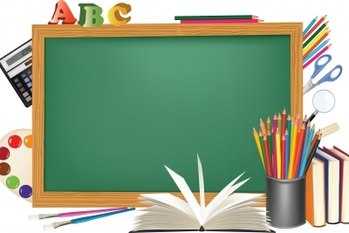 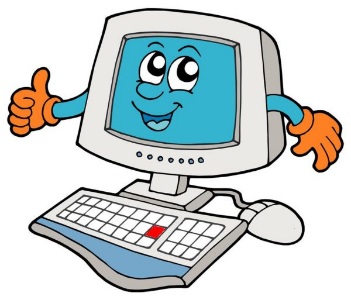 Цифровая образовательная среда
Классическая классно-урочная система
Фиксировать проявления социально одобряемых форм поведения.
Научить детей улыбаться и подавать руку при встрече, спрашивать, как дела, благодарить, пропускать вперёд старших или младших.
Обращать внимание родителей на важность подобных умений.
Особые образовательные потребности
Использование преимущественно позитивных средств стимуляции деятельности и поведения
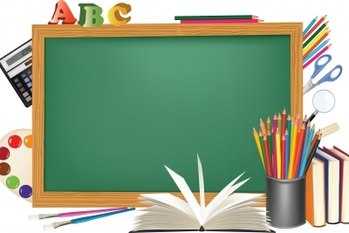 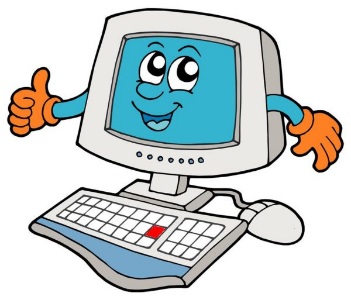 Цифровая образовательная среда
Классическая классно-урочная система
Позитивная стимуляция, положительное подкрепление желаемого поведения, оказывается эффективнее наказания!
Особые образовательные потребности
Специальная психокоррекционная помощь, направленная на формирование способности к самостоятельной организации собственной деятельности и осознанию возникающих трудностей, формирование умения запрашивать и использовать помощь взрослого
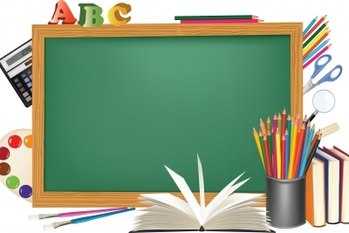 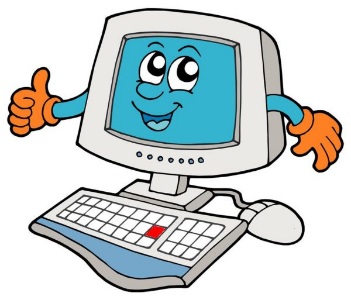 Цифровая образовательная среда
Классическая классно-урочная система
Необходимость поощрять ребёнка, проявляющего тенденцию к самостоятельному нахождению решения.
Особые образовательные потребности
Обеспечение взаимодействия семьи и образовательной организации
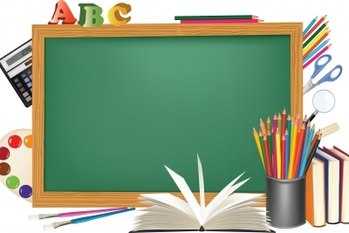 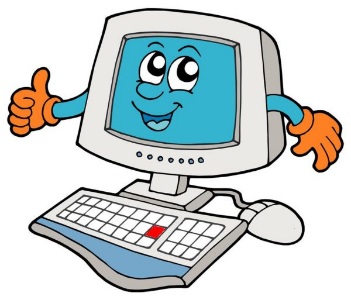 Цифровая образовательная среда
Классическая классно-урочная система
сотрудничество с родителями, активизация ресурсов семьи для формирования социально активной позиции, нравственных и общекультурных ценностей
Варианты Работы с обучающимися с ОВЗ в основной школе
Пример. Математика. 5 класс
Тема: Задачи на проценты
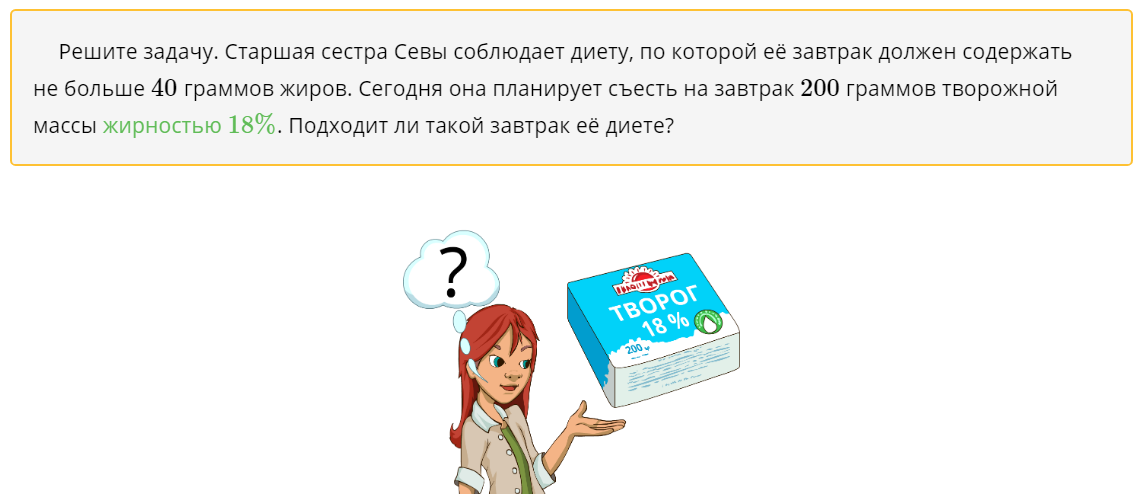 Действия учителя
Дети с ЗПР
Использование наглядных схем
Пошаговая помощь
При необходимости увеличение количества однотипных задач
Поощрение за правильное выполнение. Акцент на важности умения выполнения подобных задач в реальной жизненной практике
Что такое МЭО для инклюзивного образования
Система коммуникации
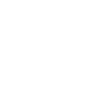 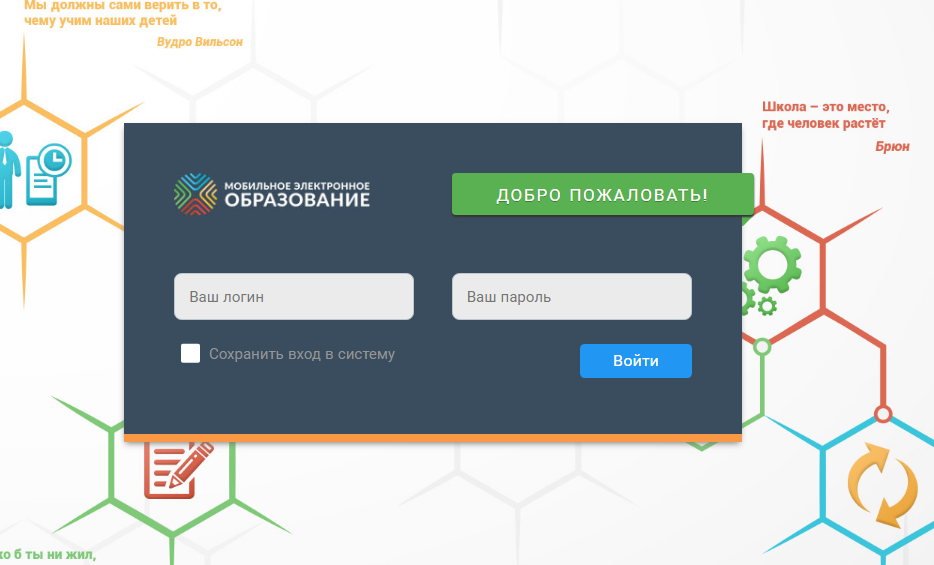 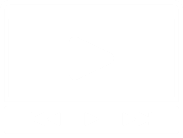 Учебные онлайн-курсы для детей с ОВЗ
Адаптированные задания
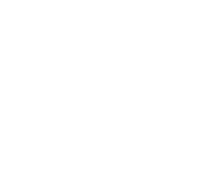 Индивидуализация и персонализация
Создание ситуации личной успешности
Достижение планируемых результатов
Позитивная социализация
Формирование полноценной картины мира
Матрица назначения учебных заданий
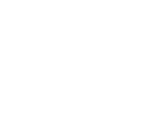 Электронный журнал/дневник
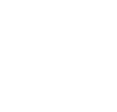 МЭО. профилактика нарастания трудностей в обучении
Матрица назначения коррекционно-развивающих заданий
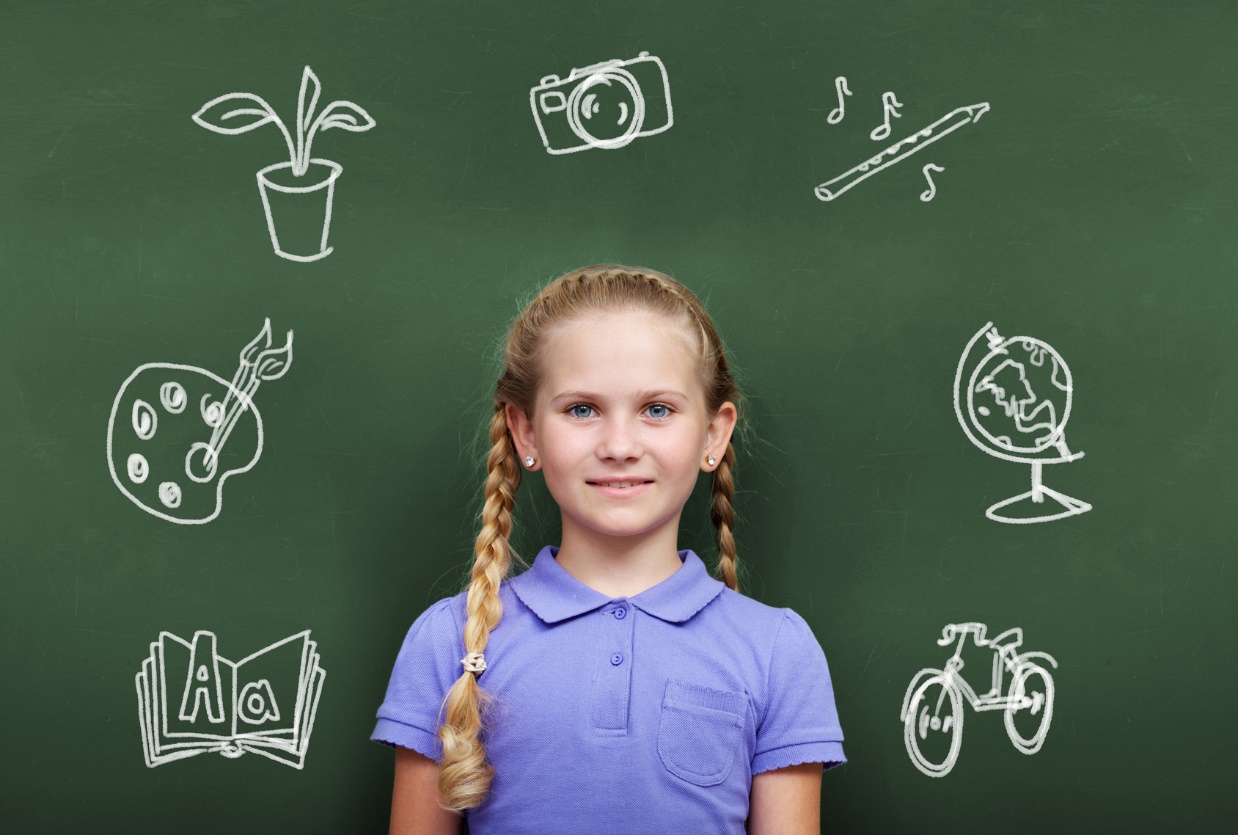 Коррекция и развитие высших психических функций (восприятия, внимания, памяти, мышления, речи, воображения)
Коррекция и развитие эмоционально-волевой сферы
Коррекция и развитие произвольности и целенаправленности деятельности
Коррекционная работа по формированию и развитию картины мира (представлений о себе, мире вокруг и своем месте в нём)